District 7 Update
Marcia Charney, Area 4 Director:  April 22
Shelley Schultz, Foundation Ambassador:  April 28
1
Zonta Foundation Projects
2
Foundation Updates
$190,000 USD in donations as of March 2023 from all over Zonta 

20,000 girls provided healthcare in Peru in 2022

Annual donations, individual & club, due to Zonta Foundation by May 31, 2023, to be included in annual report
3
District 7 Biennium Goals
4
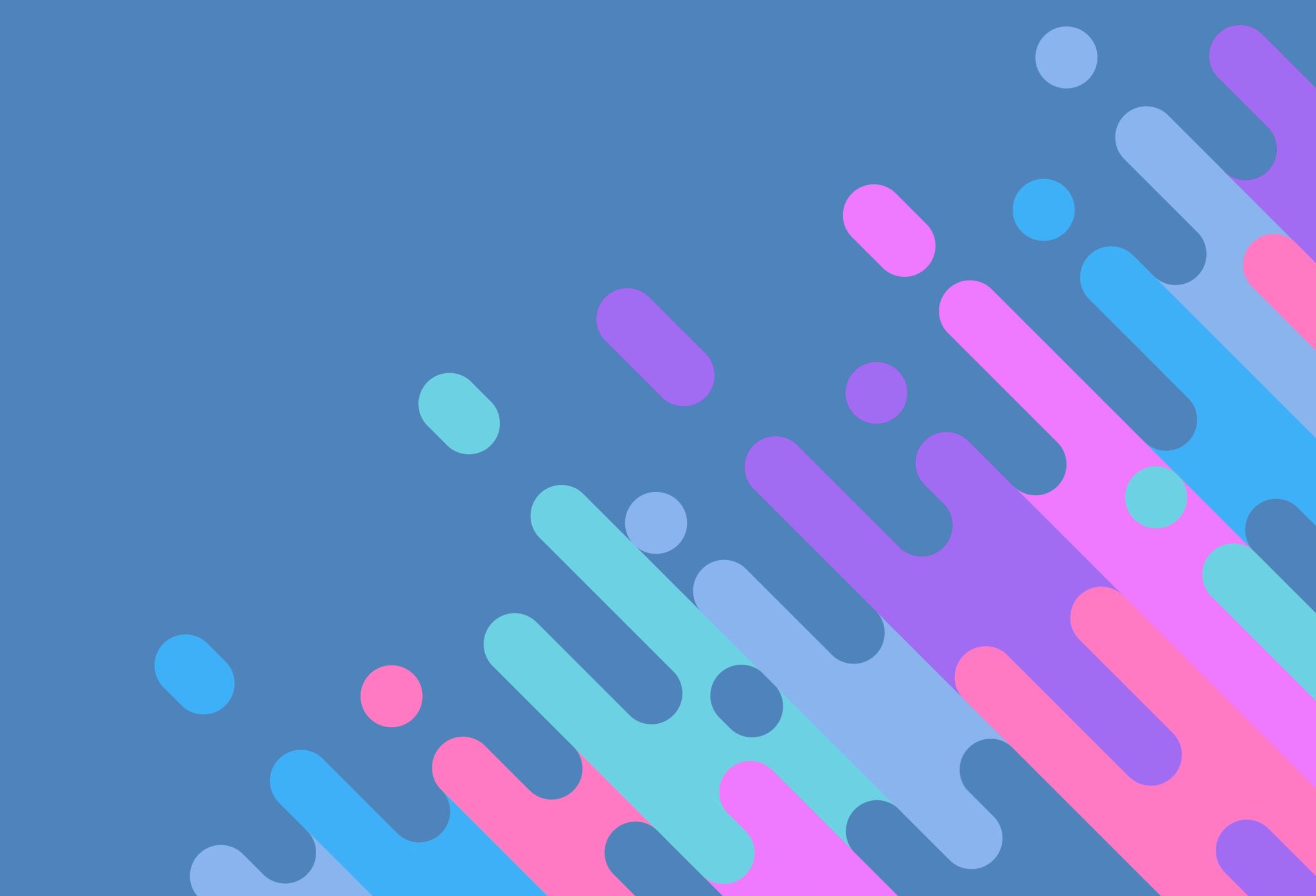 Biennium District 7 Giving to Date
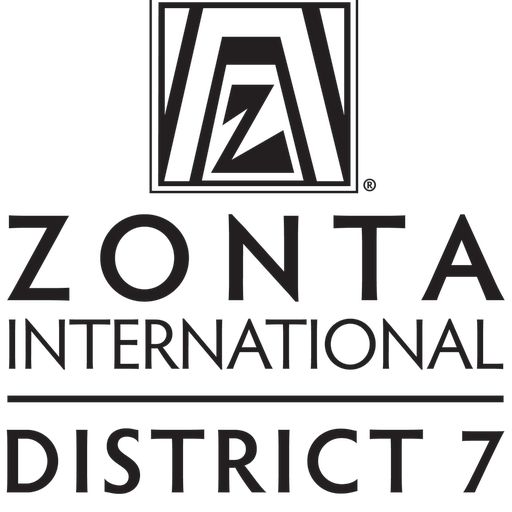 Individual Member giving – 26% of membership
Club giving  - 41% or 7/17 
Area 1: Bismarck, Jamestown, Breckenridge/Wahpeton
Area 2: St. Louis
Area 3: Mankato
Area 4: Kansas City 1, Atchison, Johnson County
Endowment giving – 1 Club and 7 Individuals! 


D7 currently ranks 29 of 31 districts in giving 
Down *84.3% over previous biennium

*Includes $ found from a closed club donated by District to the Foundation in last biennium
5
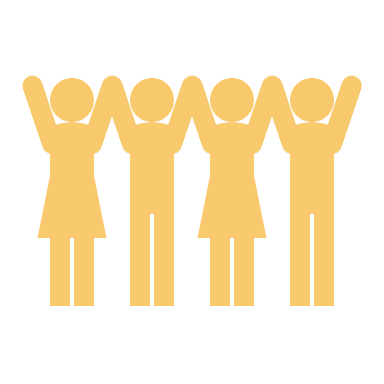 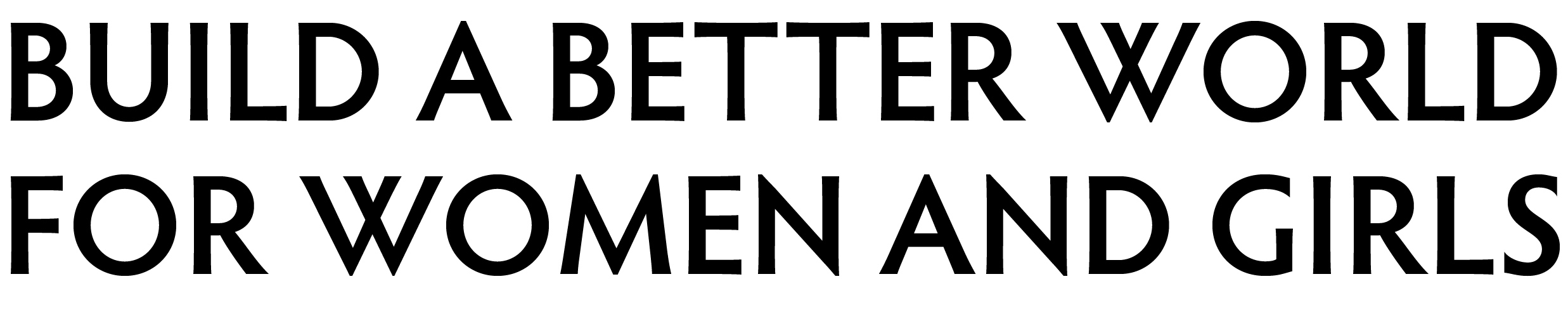 Thank you to all the Clubs and Individuals who have generously donated!
6
Ways to Donate
Participate in the Raffle – all funds raised donated to Foundation 
Make an individual donation today
Envelopes available
Online at zonta.org/donate
Submit club donations before May 31st
Participate in “Every Member, Every November”
Join the Mary Jenkins 1919 Society
7